FoodSafe Level 1
Overview
FoodSafe is an 8 hour course that will help you work safely to prevent foodborne illness. 
This package will not certify you, however you will be further ahead than others should you choose to take the actual FoodSafe course.
 Why might you want this…. If you are working in the foodservice industry having your FoodSafe certification is recognized by many employers as a valuable and necessary employee qualification.
[Speaker Notes: In getting certified you will be required to take the 8 hour FoodSafe course, as well as write a mandatory final exam consisting of 55 multiple choice questions. You must obtain a 70% or higher to pass]
Purpose
The purpose of FoodSafe is to: 
Create awareness of foodborne illness and worker injury
Reduce the possibility of food related illness
Share the importance of safe work habits in the food industry
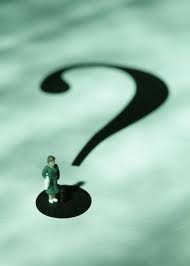 Objectives
The objectives of FoodSafe are to:
Emphasize food safety in a fast-paced, growth industry 
Encourage prevention of foodborne illness
Protect the public and workers from harm 
Apply safe procedures for receiving, storing, preparing and presenting food 
Reduce common errors in handling potentially hazardous foods 
Create awareness of the Top Workplace Safety Hazards and techniques for reducing risk of injury and illness
Topics Covered
Introduction to FoodSafe
Foodservice Illness and Injury 
Receiving and Storing Food
Preparing Food 
Serving Food 
Cleaning
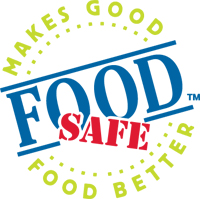 Topic 1: Introduction to FoodSafe
Major Topics
Top 10 Improper Food Handling Practices
Top Workplace Safety Hazards 
Risks and Consequences 
Responsibilities 
Food Safety Plan
Learning Outcomes
By the end of Topic 1, you will be able to…
Describe the benefits of the FoodSafe program (o workers, employers and customers)
Identify the top 10 improper food handling practices causing foodborne illness 
Identify the top workplace safety hazards and risks to workers 
Explain why it is important for food handlers to learn and follow safe food handling procedures 
Describe the responsibilities of all staff in ensuring food safety and worker safety 
Recognize the importance of a food safety plan
Top Workplace Safety Hazards
Tools/equipment - knives, fryers or mixers
Hot materials/surfaces - oil, liquids, steam, grills and ovens
Slippery floors - water, grease or loose flooring
Manual handling - lifting, carrying or moving heavy equipment
Chemicals - bleach, oven cleaners and degreasers; biohazardous materials, handing sharp items and discarding waste 
Other hazards (repetitive motion, violence, transportation, etc)
[Speaker Notes: Injuries from equipment, knives, etc – 27%
Burns and scalds – 21%
Slips and falls – 19%
Injuries from lifting, carrying, etc – 12%
Other hazards, repetitive motion, violence, transportation, etc – 12%
Chemical and biological hazards – 9%]
What are most common?
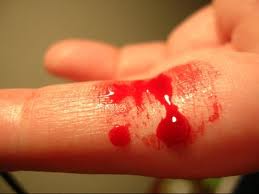 Cuts and bruises 
Scalds and burns 
Strains, sprains and fractures
Acute or chronic poisoning, illness and skin irritations
Risks and Consequences
You have an important role to minimize the risk of contamination when handling food.
Some consequences of improper handling include:
Workers become ill from handling contaminated food
Workers can suffer wage loss if outlet is closed
Employers can be forced to close a business if there’s an investigation
An employer’s reputation could be damaged 
An employer is legally liable for damages awarded in civil lawsuits 
Customers who eat contaminated food could become ill and in rare cases die
See. Think. Do.
If you aren’t sure if a task is safe, STOP and ask for help.
SEE IT
DO IT
THINK IT
Look at the task
Is there a risk of injury, disease or foodborne illness?
Take action to eliminate or control the risk
Responsibilities
Of workers…
Practice safe food handling procedures 
Follow safe work procedures 
Use the required personal protective equipment (PPE)
Report hazards, accidents and injuries to employer
Refrain from dangerous conduct 
Ensure the ability to work is not impaired 
Refuse to perform an assigned task when there is undue risk of injury or disease
Responsibilities
Of employers…
Develop a food safety plan 
Provide a written cleaning and sanitation plan 
Provide worker training and orientation 
Provide supervision and regularly inspect the workplace 
Provide first aid equipment and services
Provide adequate PPE
Establish a health and safety program
Establish safe work procedures
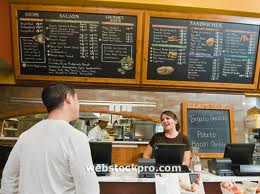 Responsibilities
Of customers…
Report food allergies to server 
Ask the server about food ingredients that may pose a potential risk 
Report foodborne illness incidents and injury to food handlers or supervisors
Food Safety Plan
A plan based on Hazard Analysis and Critical Control Points (HACCP)
Looks at all aspects, if there are any hazards at that step, what it is and its limits, how it can be prevented and the corrective action to be taken if met 
Receiving 
Storage 
Preparation 
Cooking
Hot holding 
Cooling 
Reheating
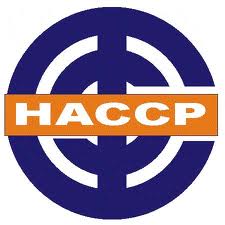 Topic 2: Foodservice Illness & Injury
Major Topics
Microbiology
Cycle of Transmission
Methods of Transmission
Causes of Foodborne Illness
Control Sources of Foodborne Contamination 
2 Basic Types of Biological Foodborne Illness
Breaking the Links
Learning Outcomes
By the end of Topic 2, you will be able to… 
Explain the difference between beneficial and disease causing microbes 
Describe how harmful pathogens can cause illness in both customers and workers 
Describe the conditions that promote bacterial growth 
Describe the methods for controlling the transmission of pathogens 
List the causes and sources of biological, chemical and physical foodborne illness
Microbiology
Microbes 
Are living things that are often too small to be seen without the help of a microscope. 
They are also known as micro-organisms.
Microbes that cause disease are called pathogens.
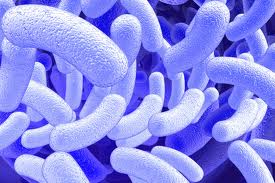 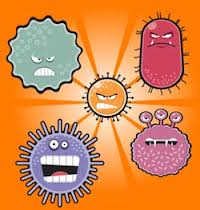 Microbiology
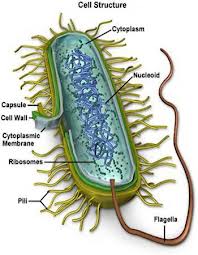 Bacteria
Are alive and all around us. 
Most are harmless to humans but a few can be very dangerous. 
The bacteria that live and grow in food may cause foodborne illness, and bacteria are one of the most frequent causes of foodborne illness
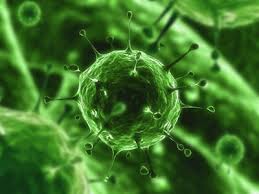 Microbiology
Viruses
Are smaller than bacteria and frequently cause illness.
Viruses harmful to humans may be found in food but will not grow in food.
Hepatitis A and Norwalk Virus are examples of viruses commonly transferred through food due to improper hand washing after toilet use.
Microbiology
Parasites
Are organisms that live on or inside another animal or person, and are dependent on the host for nutrients. 
Some parasites are large enough to see without a microscope (ex. Tapeworms)
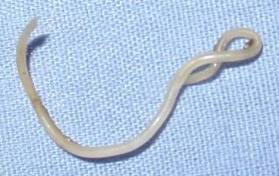 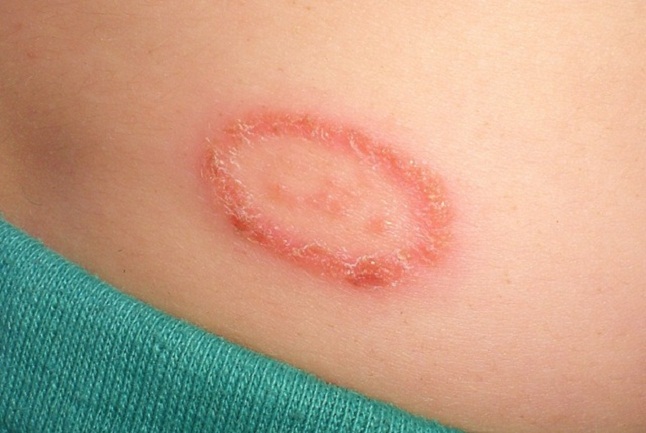 Microbiology
Protozoa
Are one-celled animals or microbes.
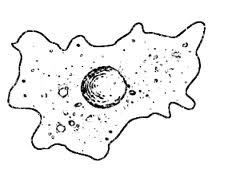 Microbiology
Fungi
Includes moulds and yeasts can be harmful.
Scraping of cutting off the mould may not make the food safe again. 
The fungi may have produced toxins that will remain in the food.
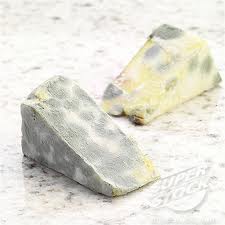 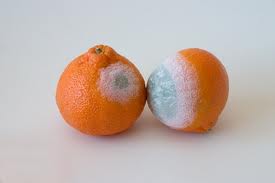 Cycle of Transmission
There are 3 major parts to the cycle of transmission
FOOD
FOOD HANDLER  most important link in the cycle 
ENVIRONMENT
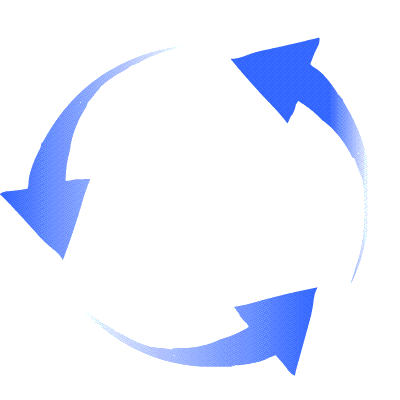 Cycle of Transmission
Food Handler
Skin
Nose
Hair
Hands 
Clothing
Environment
Work surfaces
Utensils
Insects
Air
Food
Methods of Transmission
Direct Transmission  occurs when the microbes transfer directly from the source to the food 
Such as touching, coughing or sneezing 

Indirect Transmission  involves an intermediate step between the source of contamination and the receiver
Example cutting board or knife 
Same as cross-contamination
Causes of Foodborne Illness
Physical
Glass
Toothpicks
Wood splinters
Hair
Bandages
Insect parts or droppings
Metal particles
Biological
Bacteria
Viruses
Parasites
Protozoa
Fungi
Chemical
Cleaning agents
Pesticides
Dissolved metals
Biological Causes
Biological causes of foodborne illness can be broken up into 2 other categories
Biological
Foodborne Intoxication
- Where the bacteria grows in the food and  produces a toxin which makes you sick
Foodborne Infection
- Where the bacteria grows in the food then continues to grow in your gastrointestinal tract
Foodborne Intoxication
Symptoms = nausea, vomiting, fever, headache, diarrhea, stomach ache 

Recovery = about 24 hours

Sources = people (cuts, boils, scrapes, burns, pimples, sneeze, cough)

Example = staphylococcus
Toxins
Generally toxins produced are…
Colourles
Odorless 
Tasteless
Heat stable
Foodborne Infection
Symptoms = cramps, diarrhea, nausea, fever, vomiting 

Recovery = 1-2 weeks 

Sources = poultry and other animal sources 

Example = salmonella
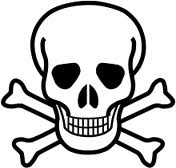 Chemical Causes
Incidents of chemical foodborne illness is not as common as those by pathogens 

Improper storage of chemicals is often the cause 

Properly label chemicals and store away from food prep and storage areas 

Never use a food container to store chemicals 

Acidic foods can dissolve tin, copper, zinc and lead
Physical Causes
Glass, wood, and toothpicks can cause injury if they enter the mouth or get swallowed 

Hair, bandages and          insect droppings can be health hazards – they are also aesthetically unappealing
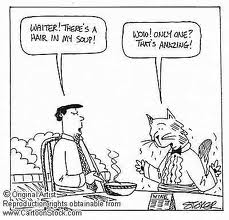 Causes of Foodborne Illness
Multiplying Bacteria 
Bacteria grow by multiplying 
When conditions are right bacteria can double every 20 minutes
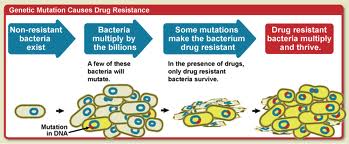 40 minutes
0 = start time
20 minutes
8 hours
1 hour
2 hours
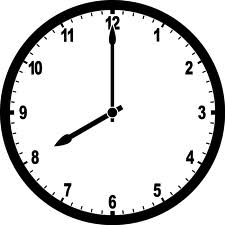 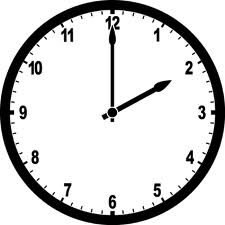 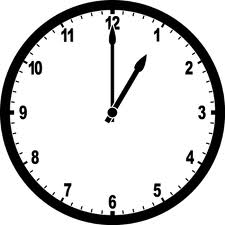 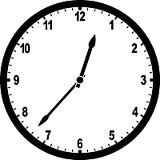 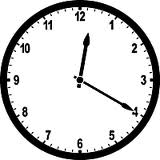 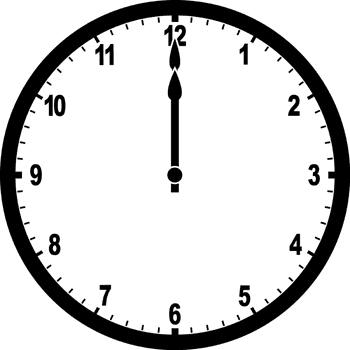 64 bacteria
1 bacterium
2 bacteria
4 bacteria
8 bacteria
33,554,432 bacteria
Safety margin
Danger Zone
What is that “right condition”…
Between the temperatures of 4-60 degrees celcius which is also called the DANGER ZONE!
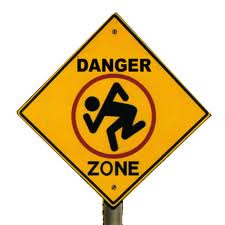 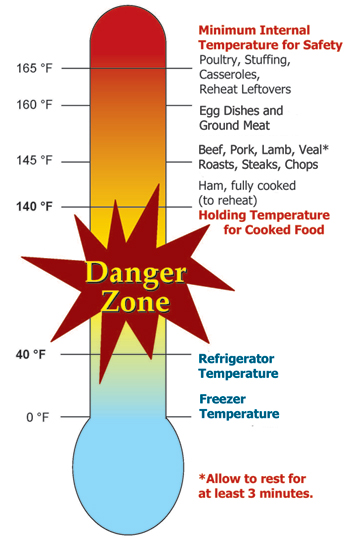 So what affects bacterial growth…
F  food (protein)
A  acid (pH scale)
T  time 
T  temperature 
O  oxygen
M  moisture
FATTOM continued
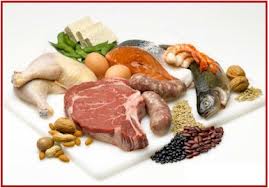 Food (protein)
Pathogens are most likely to grow in food that is a protein 
Other foods like carbohydrates are less likely to contain pathogens
FATTOM continued
Acid (pH scale)
pH goes from 0 (acidic) to 14 (alkaline or basic)
A neutral pH will encourage pathogen growth
Disease causingbacteria do not grow well at a pHbelow 4.5
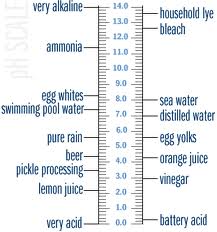 FATTOM continued
Time
As shown by our multiplication chart previously bacteria in optimal conditions can reproduce every 20 minutes, making 2 hours the safety margin for bacterial growth
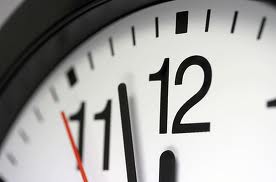 FATTOM continued
Temperature
Looking at the danger zone bacteria need optimal temperatures to reproduce
Bacteria multiple rapidly between 4-60 degrees in the danger zone
While most bacteria die at temperatures between 74-100 degrees
When cooling most bacteria survive at low temperatures but cannot grow
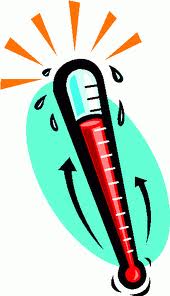 FATTOM continued
Oxygen
Some bacteria need oxygen to survive and grow, theses are called aerobic bacteria
Some bacteria can only grow when no oxygen is present and those are called anaerobic bacteria
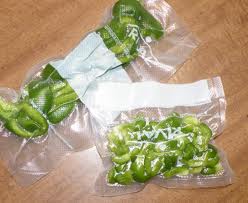 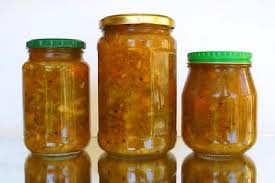 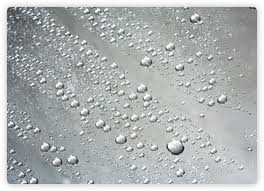 FATTOM continued
Moisture
When foods are dried they are less likely to allow bacterial growth, however once water is added they are in a more desirable environment to reproduce
Example: opening a sealed package of food – now have to store in fridge
Control Sources of Food Contamination
WATER
MICROBES
HANDLING/USING UTENSILS AND EQUIPMENT
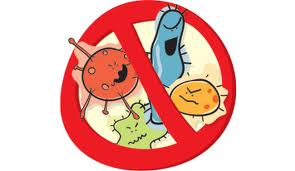 Water
Must be from a POTABLE source
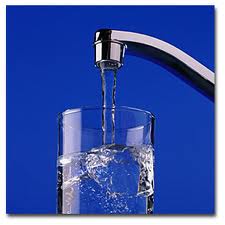 Fit for human consumption
Microbes
Wash fruits and vegetables carefully in cold water
Protect food from insects and rodents
Pay attention to cross-contamination
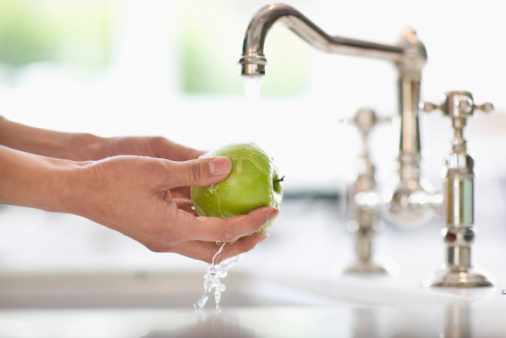 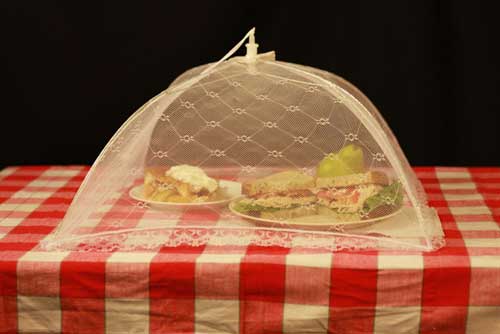 Utensils & Equipment
Wash hands regularly
Cover up scrapes and cuts with a band-aid and non-latex gloves 
Reduce contamination by proper handling of utensils
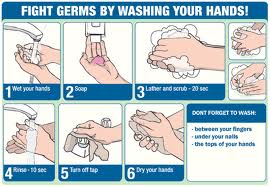 Breaking the Links
Pay attention to…
Hands and fingernails
Keep fingernails trimmed and clean underneath
When using gloves change them as often as you would wash your hands
If you touch or face or hair, wash your hands 
Contaminated hands should be washed immediately
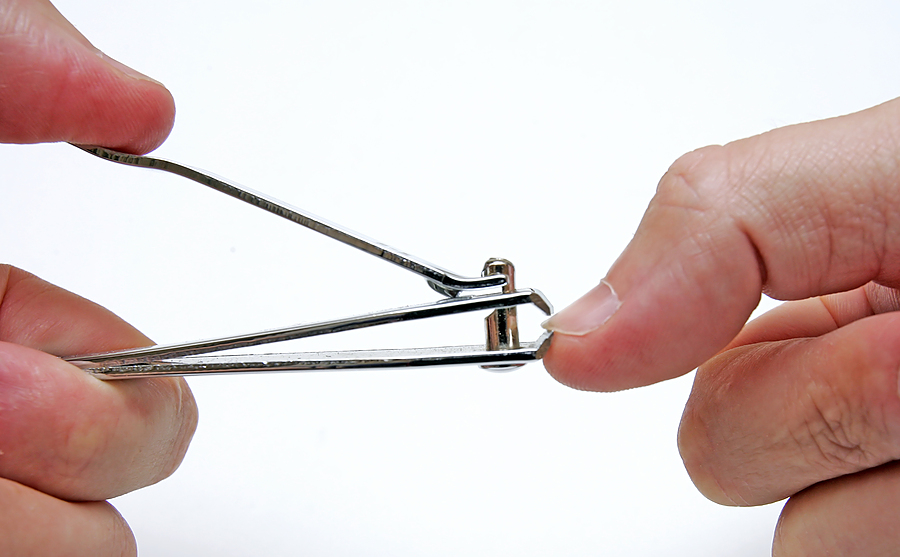 Breaking the Links…
Hair control
Hairnets reduce changes of hair falling into the food 

Clothes and grooming
Uniforms or aprons may be contaminated so they should be changed daily or whenever necessary 
Proper footwear is also important in preventing injury
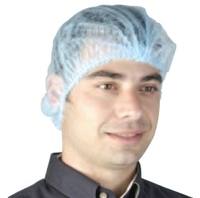 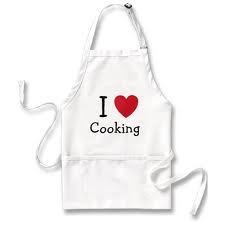 Topic 3: Receiving & Storing Food
Major Topics
Receiving and Storing Procedures 
Food and Chemical Storage
Manual Handling and Safe Storage
Learning Outcomes
By the end of Topic 3, you will be able to… 
Identify the reasons for rejecting foods upon receiving 
Practice safe procedures in receiving and storing of foods 
Describe the storage of different classes of foods and chemicals
Describe safe manual handling and safe storing techniques
Receiving and Storing
Do not accept spoiled or damaged products 
Use the First In, First Out (FIFO) principle
Note “best before” or “expiry” dates 
Only accept food from an approved source 
Do not overstock
Make sure an adequate amount of shelving is available at all times 
Notify supervisor if stock is not used within a 6 month period
Food Storage
Group like foods together
Ensure airflow 
Keep food off the floor 
Store produce above meat 
Don’t keep spoiled or out of date food
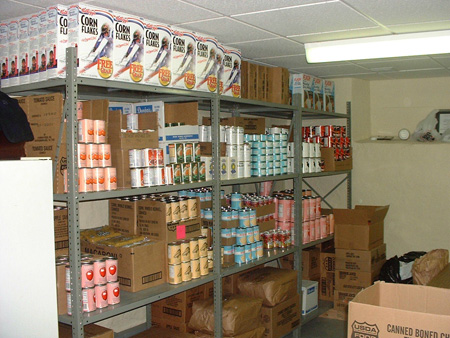 When in Doubt Throw it Out!
If you ever find a dented or  bulging can or something that looks out of place follow this rule to ensure safety
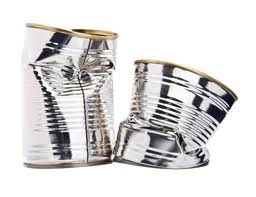 Effects of Moisture on Stored Food
Can provide conditions for cockroaches 
Allows bacteria and mould to grow
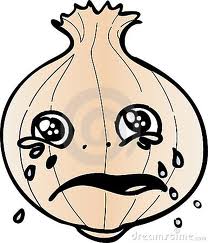 Chemical Storage
Keep separate from food items 
Store in a special chemical storage room or locked cupboard 
Follow safe storage procedures 
Do NOT store in improperly labelled containers
Must have a Material Safety Data Sheet (MSDS) for each Workplace Hazardous Materials Information System (WHMIS) product
Safe Lifting and Carrying Techniques
Use carts or dollies
Keep the load close to your body 
Avoid stooped, twisted lifts 
Face in direction of the lift
Bend knees and lift with legs, not back
Limit lifts to the range of knuckle and shoulder heigt
Use secure handles 
Share heavy loads with a partner
Lifting TechniquesBad!                        Good!
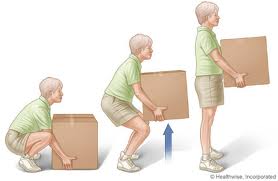 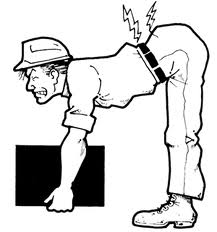 Topic 4: Preparing Food
Major Topics
Classification of Foods
Effects of Temperature
Effects of Time
Tools and Equipment
Hot Materials and Surfaces
Learning Outcomes
By the end of Topic 4, you will be able to… 
List precautions when preparing potentially hazardous and less hazardous foods 
Identify the effects of temperature and tie for cooking, hot holding, freezing, thawing, reheating and cooling food 
Identify the potential sources of contamination through contact with water, microbes, utensils, and equipment during preparation
Apply methods for protecting food from contamination
Identify safety guidelines when using knives and operating equipment
Demonstrate appropriate techniques when working with hot materials and surfaces
Classification of Foods
Potentially Hazardous Foods 
 foods that satisfy all the requirements (FATTOM) for the growth of pathogens 
 examples: meat, poultry, fish, eggs, dairy products
 handle these foods carefully and keep them out of the danger zone 

Less Hazardous Foods 
 these foods can be dry, sweet, sour/acidic and/or salty 
 however, if you add FATTOM they could become a hazard 
 examples: bread, crackers, dry pasta, pickles, jam, hard boiled eggs
Effects of Temperature
Temperatures for cooking, hot holding, freezing, thawing/defrosting, reheating and cooling must be applied to ensure food safety
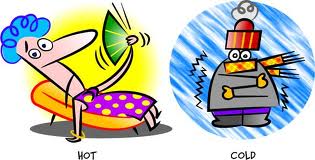 Cooking
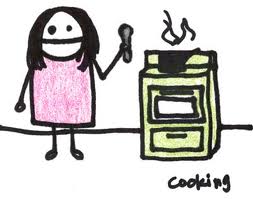 Cook foods to the internal temperature of 74 degrees Celsius for a minimum of 15 seconds 
If a food item is large, insert a thermometer into the thickest area 
Cooked foods may not be safe because foods can get re-contaminated after cooking
Hot Holding
Food in hot holding should be at least 60 degrees Celsius 
Hot holding units – steam tables, warming ovens, heat lamps
Do not hot hold longer than 2 hours (safety margin)
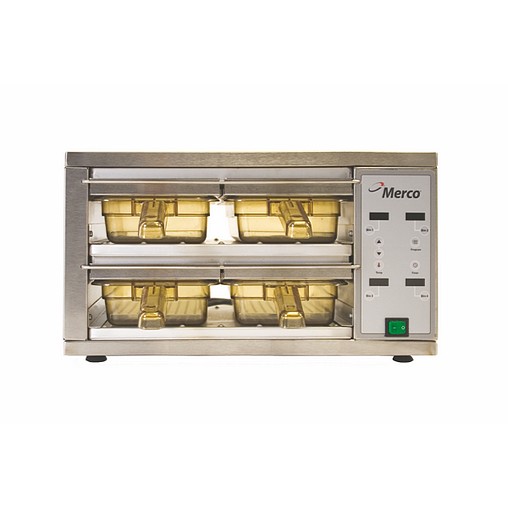 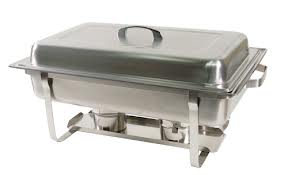 Freezing
Temperature must be below -18 degrees Celsius 
The freezer in your house is unlikely to achieve this temperature 
Freezing can kill viruses, parasites, protozoa and fungi. Bacteria survive but cannot grow and multiple at this temperature
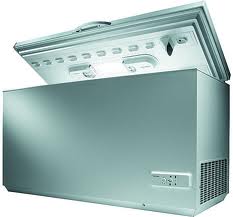 Thawing/Defrosting
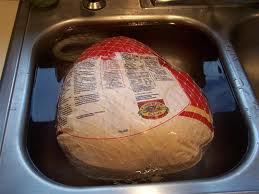 Thaw in a refrigerator at less than 4 degrees Celsius  not on the counter! 
If you forget to thaw in the fridge and its dinner use the microwave 
You can cook frozen if it’s a small quantity 
Wrap foods in plastic wrap and thaw under cool running water 
DO NOT THAW FOODS AT ROOM TEMPERATURE
Reheating
Always reheat rapidly to a minimum of 74 degrees Celsius 
Must reach that temperature within 2 hours 
Never use warming ovens or steam tables to reheat 
After reheating keep food above 60 degrees Celsius or serve right away 
Only ever reheat ONCE
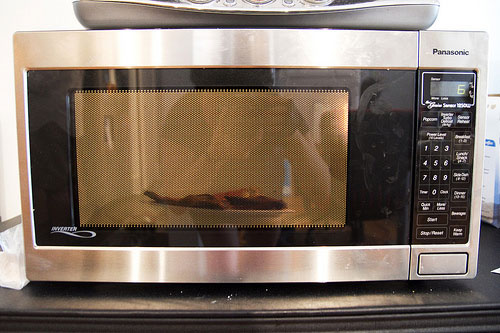 Cooling
Remove foods as quickly as possible once it enters the danger zone – put on ice or refrigerate 
Use shallow metal pans and stir frequently to cool
Chill in small portions 
Label every container with date and contents 
Use ice wands or cooling wands
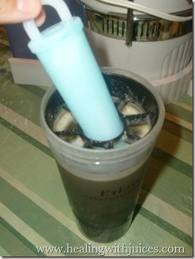 Cooling Continued…
Cool from 60 degrees to 21 degrees within 2 hours

Get from 21 degrees to 4 degrees or lower within the next 4 hours 

= 6 hours total to get food cool! 
If this cannot be achieved… THROW IT OUT!
Tools & Equipment
Used on a daily basis when preparing food 
Sharp tools, knives and equipment with moving parts may cause serious cuts, loss of fingers or other injury 
Accidental start-up injury, electric shock or electrocution could occur when cleaning and maintaining equipment
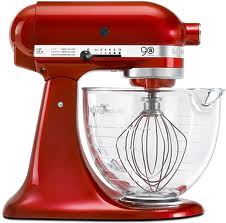 Avoiding Risk & Injury
How can workers avoid risk/injury when working with… 
Knives
It should be sharp! 
Use a flat, secure cutting board 
Cut away from your body
Carry one knife at a time, tip pointed down, go slow! 
Store knives securely 

Food processors 
Should have safety guards 
Use pushers to avoid contact with blades 
Do not put hands into operating machines
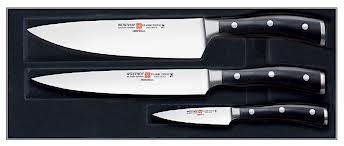 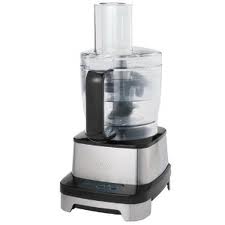 Avoiding Risk & Injury
How can workers avoid risk/injury when working with… 
Dough mixers 
Have interlocks and guards in place 
Bowl must be locked in place 
DON’T reach into machine while operating
Unplug or lockout before removing dough from mixer 

Slicing machines 
Have safety guards in position 
Always use a feeding device 
Meat thickness gauge should be set back to zero after using machine, then turn it off 
Ensure machine is locked out or unplugged before cleaning
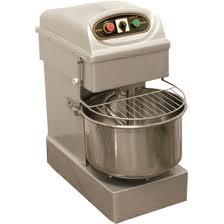 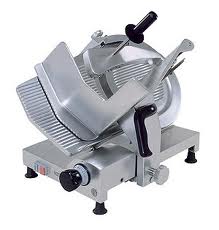 Hot Materials & Surfaces
Incidents of burns and scalds can be avoided if you…
Use dry oven mitts 
Lift lids away from you
Wear long sleeve, fitted cotton shirts, 		long pants and closed toe 					shoes with non-slip soles 
Use tongs or frying baskets to lower food into hot oil
Don’t put just washed food into oil
Turn hot water faucets on slowly to avoid splashes
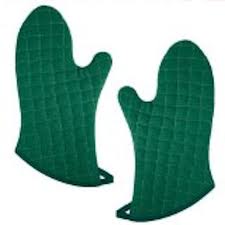 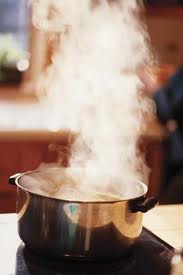 Topic 5: Serving Food
Major Topics
Personal Habits and Hygiene 
Setting Tables
Serving Food
Food Protection and Transportation
Food Allergies and Foodborne Illness Complaints 
Transmitting Illness and Disease
Learning Outcomes
By the end of Topic 5, you will be able to…
Describe personal hygiene in a foodservice establishment 
Demonstrate sanitary practices in the serving and dispensing of food
Use effective sanitary practices when setting and clearing tables
Describe techniques for safe carrying and serving
Identify techniques to prevent slips and trips 
Explain why illness, infection and injury are situations when not to work
Describe the procedure for handling food allergies 
Identify the process for handling a foodborne illness complaint
Chefs… TASTE FOOD OFTEN!
But… when tasting…
Use a disposable spoon or a regular spoon only once
Ladle the food into a cup then taste it
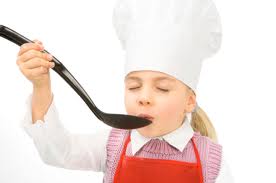 When Should You Wash Your Hands?
After…. Sneezing, coughing, using the toilet, handling raw food, cleaning, handling soiled items, smoking… OFTEN!

Why? … because during these tasks you pick up pathogens, then things you touch afterwards can be cross-contaminated
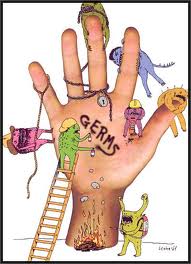 Washing Hands
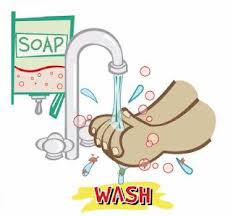 Methods:
Use a designated hand washing sink
Use liquid soap – not bar soap
Use warm running water
Use a nail brush 
Use a single service towel or air dryer
Wash for at least 20-30 seconds 
Use the rotary method for friction to remove germs – front, back, wrist, between fingers
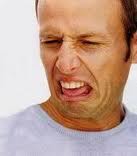 Gross Statistic…
A study showed that 91% of people claim to wash their hands after washroom use
However… 17% of people do not wash
Fewer people wash hands after handling money (21%), petting animals (42%), or after coughing/sneezing (32%)
Setting Tables
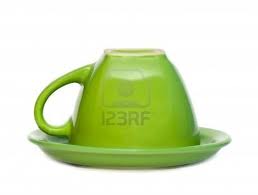 Place inverted glasses on placements and inverted cups on saucers – protect the business end  
Keep hands away from food when handling dishes 
Handle every glass by its base
Don’t pick up cutlery by the business end 
If leaving table set – wrap the cutlery to avoid contamination
Serving Food
Use tongs to serve food – tong handles shouldn’t be in contact with food
Use proper scoops for ice 
Store ice cream scoops with cold running water, or wash after each use 
Avoid touching surfaces that may touch a persons food or mouth
Discard leftovers
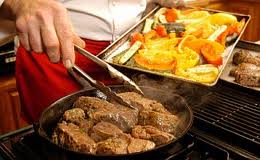 Single Service Items
These are items which are to be used once then thrown away 
Items include:
Straws
Paper cups
Plastic cutlery
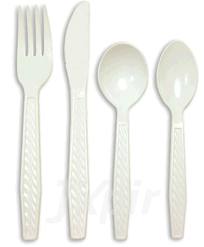 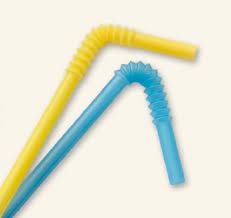 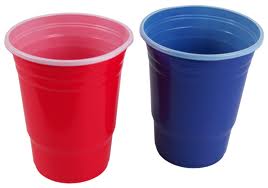 Self-Service Process
What’s that called? A sneeze guard!!
Self serve present many risks for food contamination 
If not properly displayed food can enter the danger zone! 
Food placed in display units should be heated or cooled to the correct temperatures 
When refilling, new food should NOT be placed on top of old food
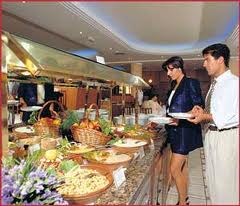 Food Protection & Transportation
Carrying and serving tips… 
Use a tray to avoid placing plates on the arm to reduce risk of contamination 
Balance items evenly on tray with heavier items in the center 
Rest muscles for 5-10 seconds after carrying heavy items 
Its better to make more trips with smaller loads 

Preventing slips and trips
Wear good shoes, closed toe,  with non-slip soles 
Clean spills immediately and clean floors regularly 
Use slip resistant floor waxes 
Keep passageways clear of clutter 
Walk – do not run 
Inspect carpeting/mats for tripping hazards
Food Allergies
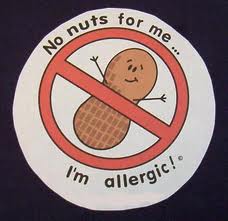 Many people suffer adverse reactions to specific food ingredients or to chemical substances added to the food 
Make sure you…
Know the ingredients in each food item
Some people will allergies can be so sensitive that even trace amounts could cause a fatal reaction 
Avoid latex gloves because latex is a common allergy, and a customer could react to a food that has been touched by latex 
Do not use the same utensils for known allergens on other foods due to cross contamination
Foodborne Illness Complaint
If someone complains of a foodborne illness… you should refer them to the manager! 
If the manager is not available…
Take down particulars – name, address, phone 			number, number of people in party 			and time of day 
Contact the manager who will report the complaint to the Public Health Inspector 
Do NOT give medical advice
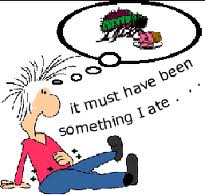 Transmitting Illness & Disease
In many cases illness means that the number of pathogens have grown in a large number that they overwhelm the bodies natural defences 
The food handler must not work when ill
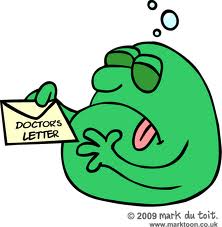 Food handlers & customers carrying disease organisms
From respiratory tract through coughing & sneezing
From open sores, cuts and boils
From intestinal tract through hands soiled with feces
Food prepared & served
Food eaten
Illness occurs
Topic 6: Cleaning
Major Topics
Clearing and Cleaning
Procedures for Proper Ware Washing
Types of Dishwashing
Other Cleaning
Learning Outcomes
By the end of Topic 6, you will be able to… 
Apply effective sanitary procedures when clearing and cleaning tables
List correct temperatures and describe safe procedures for manual and mechanical ware washing
Describe correct test methods and concentrations for chemical sanitizers and disinfectants 
Describe correct storage procedures for sanitized ware
Recognize chemical hazards and follow proper safe handling procedures
Safely sanitize “clean-in-place” equipment 
Identify safety practices to reduce risk of injury from biohzardous materials
Describe the precautions to be taken when discarding waste materials
Procedures for Proper Ware Washing
1. Organization
2. Scraping and Pre-Soaking
3. Sorting and Racking
4. Washing
5. Rinsing 
6. Sanitizing
7. Air Drying
Help but are not essential
Key steps
Continued…
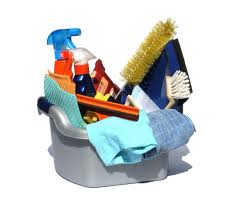 Organization
Check for appropriate cleaning supplies 
Ensure hot water is available 

Scraping and Pre-Soaking
Use hot water and good friction (nylon brushes/pads)
Soak flatware and utensils for 10-15 minutes 
Pre-soak dirty pots, pans and cutlery
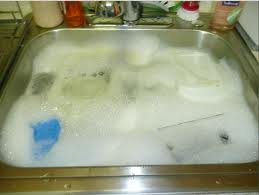 Continued…
Sorting and Racking
Items the same size/shape should be washed together 
Place utensils “business end” up 

Washing 
Use a good detergent
Change water frequently
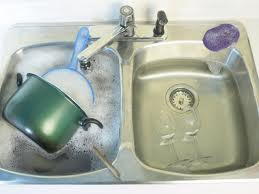 Continued…
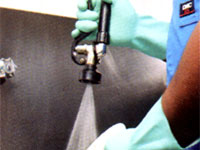 Rinsing
Rinse to remove detergent 

Sanitizing
Can be completed using hot water or chemical sanitizers 
Completed at a minimum of 82 degrees 

Air Drying
Never towel dry or polish = re-contaminating 
Drain boards should be clean and made of sanitized stainless steel or plastic 
Ware should be dry and cool before storage
Sanitizing
Hot water is the most effective and cheapest form 

Chemical Sanitizers… 
Chlorine bleach (leaves a residue)
Iodine 
Quats (Quaternary Ammonium Compounds)
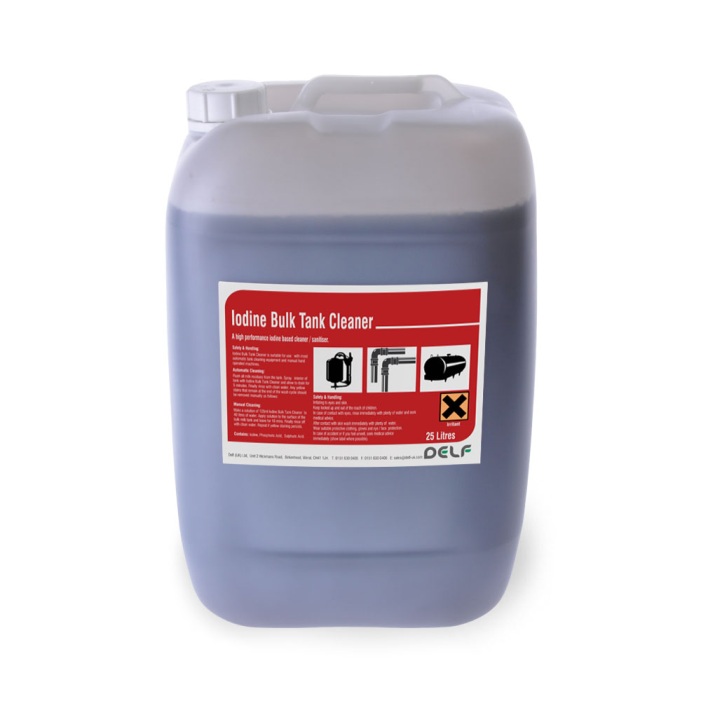 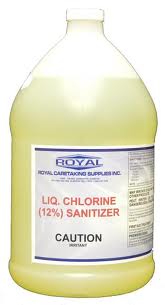 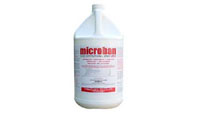 Storing Sanitized Ware
Store off of the floor, away from dust, garbage, food or splashes 
Clean and sanitize dish racks and shelving regularly 
Handle ware with clean hands
Remove unclean dish ware and rewash
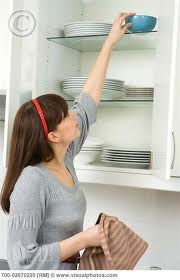 Types of Dishwashing
There are 2 different kinds 
Manual

Mechanical  - dishwashing or glass washing
Manual
Requires 3 different types of sinks
1. Washing – in clean water 
2. Rinsing – in clean, hot water 
3. Sanitizing – for 2 minutes in chemical solution or hot water
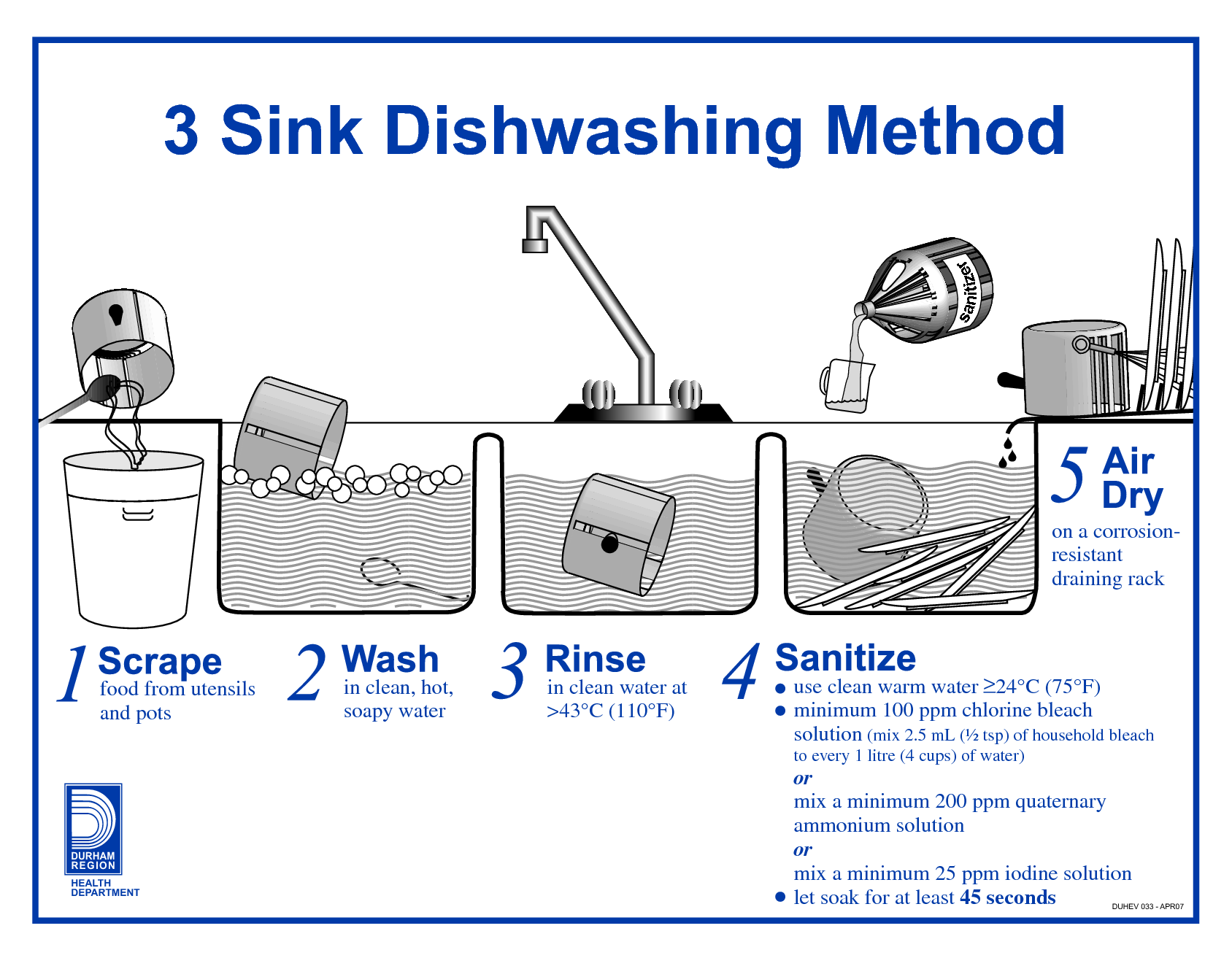 Mechanical
Mechanical  - dishwashing or glass washing 
This uses jets of hot water at a minimum of 60 degrees and chemicals to loosen and remove soil 
After rinsing sanitizing is done at 82 degrees for 10 seconds 
Dishwasher maintenance is crucial 
Glass washers operate at lower temperatures and use chemical sanitizers
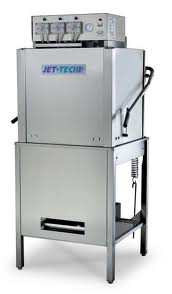 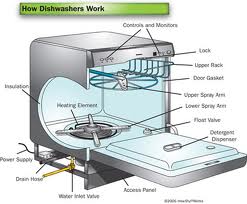 Cleaning Electrical Equipment
For plugged in…
Lockout = turn off equipment and pull plug, keep plug without your sight and apply a lockout cap to it 
For permanently connected equipment…
Turn off and disconnect from power source
Apply a lock to the breaker
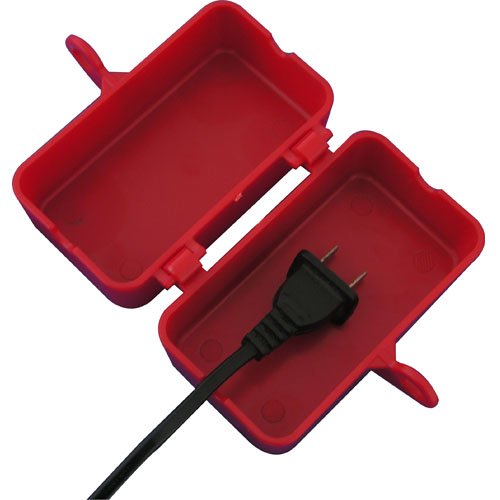 Cleaning Large Areas
Aka: flours, walls and surfaces 
Make sure to…
Clean on a regular basis
Clean spills right away 
Use salt on spilled grease or oil that cant be cleaned immediately 
Place non-slip mats in appropriate areas
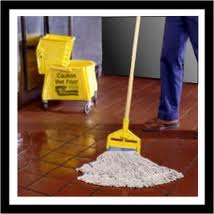 Biohazardous Materials
Cuts or nosebleeds can cause spills of blood that require clean up. Human blood and body fluids can contain bloodborne pathogens that can cause serious disease like Hepatitis B, C and HIV. 
Treat all body fluids as potentially infectious.
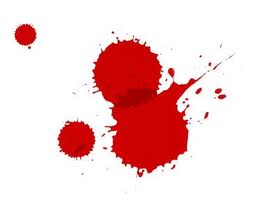 Precautions During Clean Up
Wear puncture and liquid resistant gloves 
Use disposable towels 
Disinfect area with one part bleach to ten parts water and leave solution on for 10 minutes 
Broken glass or ware should be separated for safe disposal (broken glass container)
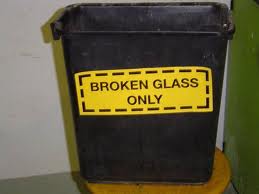 Discarding or Collecting Garbage
Wear puncture resistant and liquid resistant gloves
Use tools to pick up spilled garbage, not your hands
Use waterproof garbage bags 
Don’t reach into areas if you cant see its contents 
Be alert to sharp items sticking out of the bag
Don’t let garbage bags get too full
Carry the bag from the top
Hold bag away from your body 
Don’t place a hand under the bag to support it
Don’t compress garbage
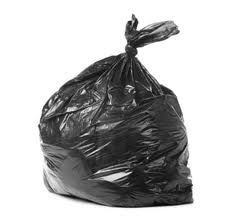